線対称な図形
線対称の図形をかこう

ある直線を折り目として折り返したとき，両側の図形がピッタリと重なる図形を線対称な図形といい，このときの直線を対称の軸といいます。
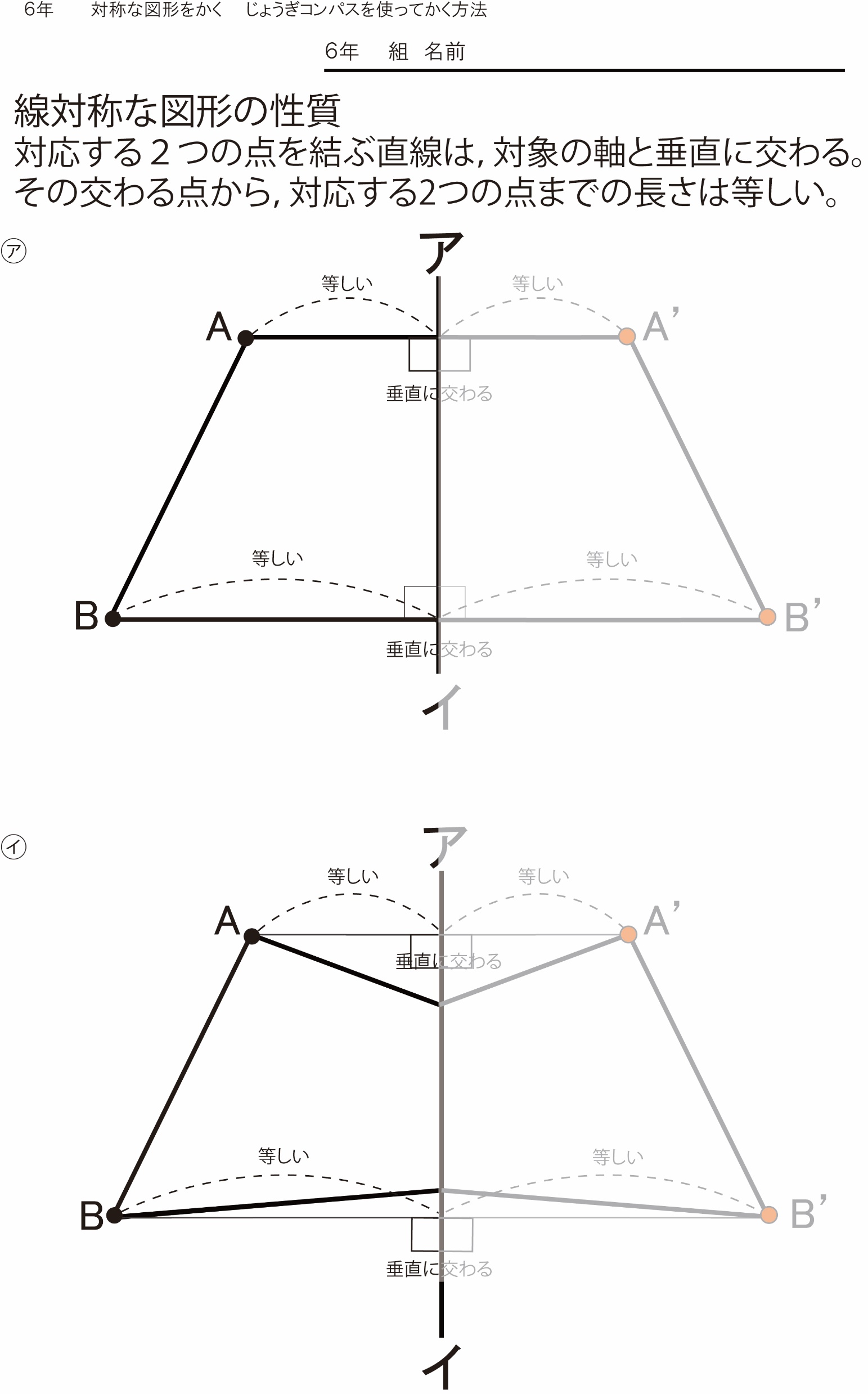 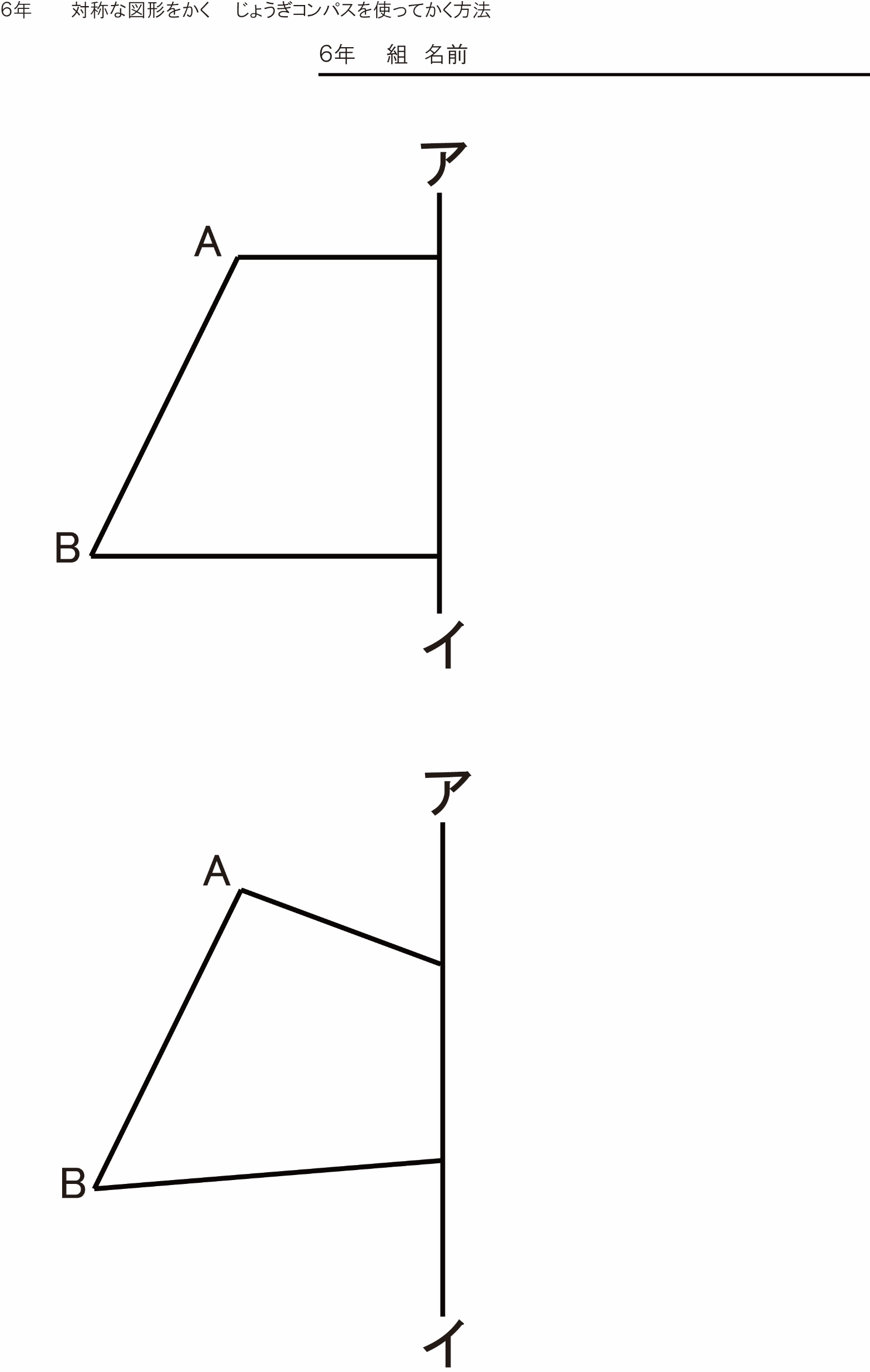 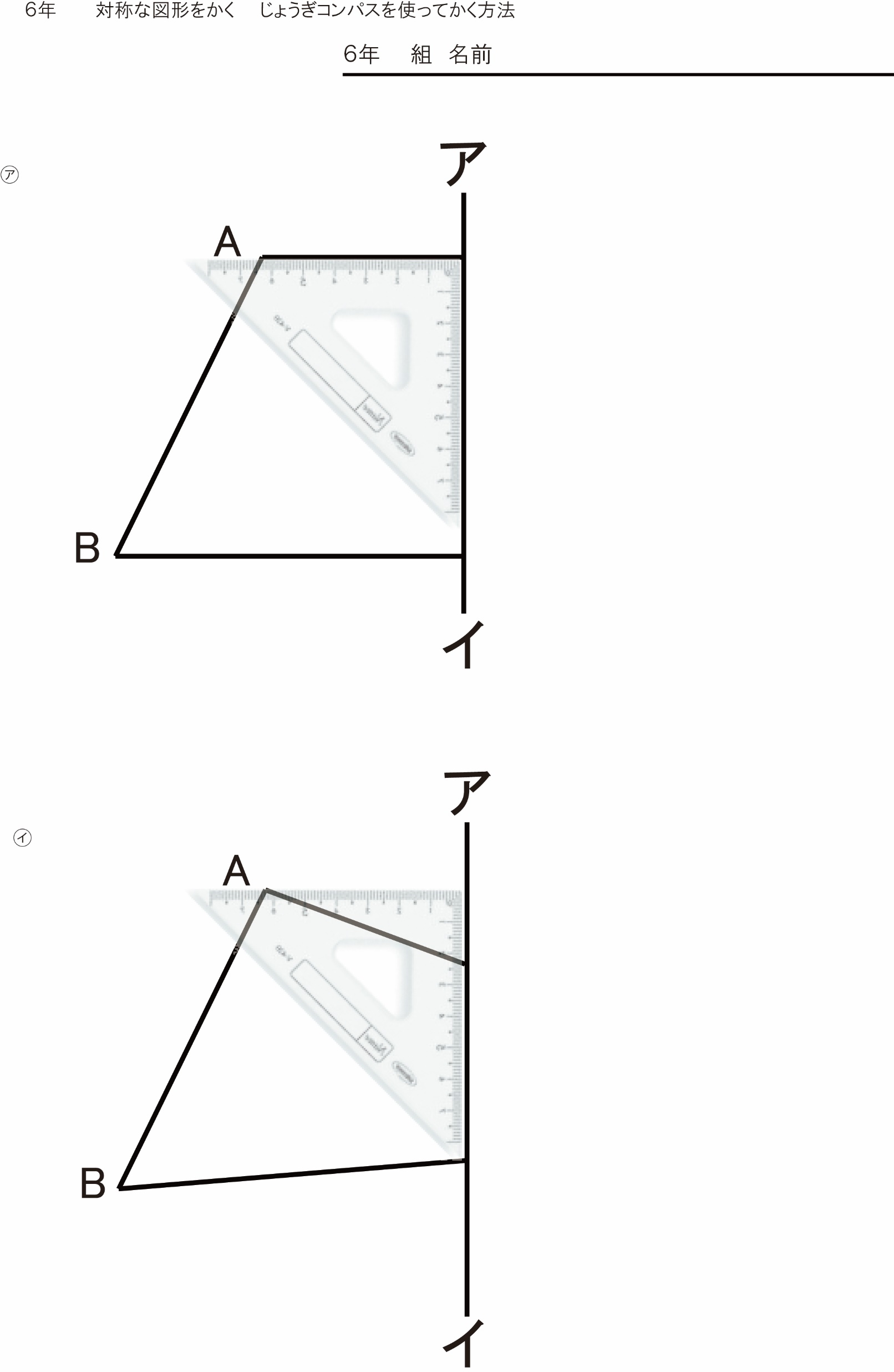 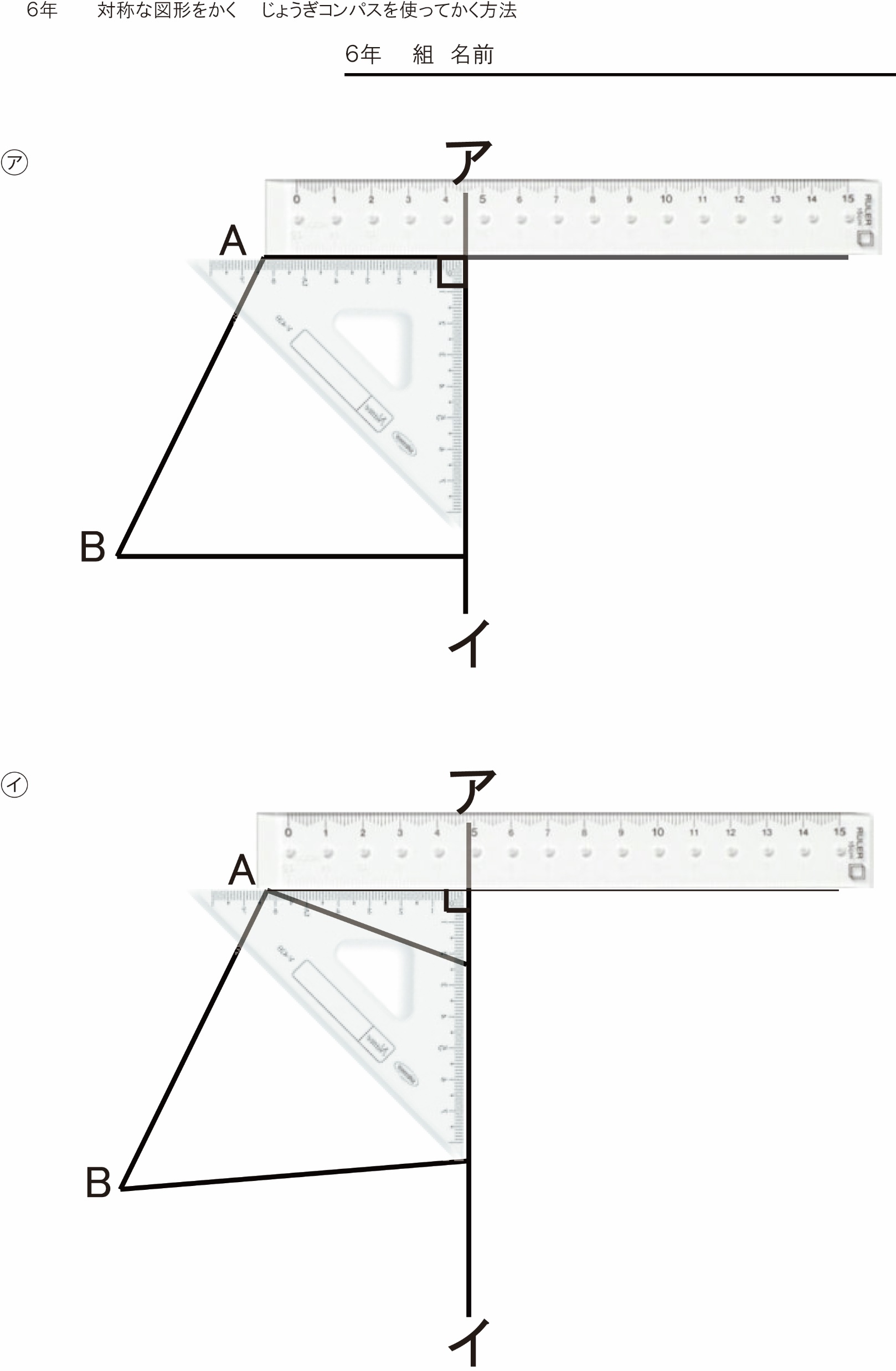 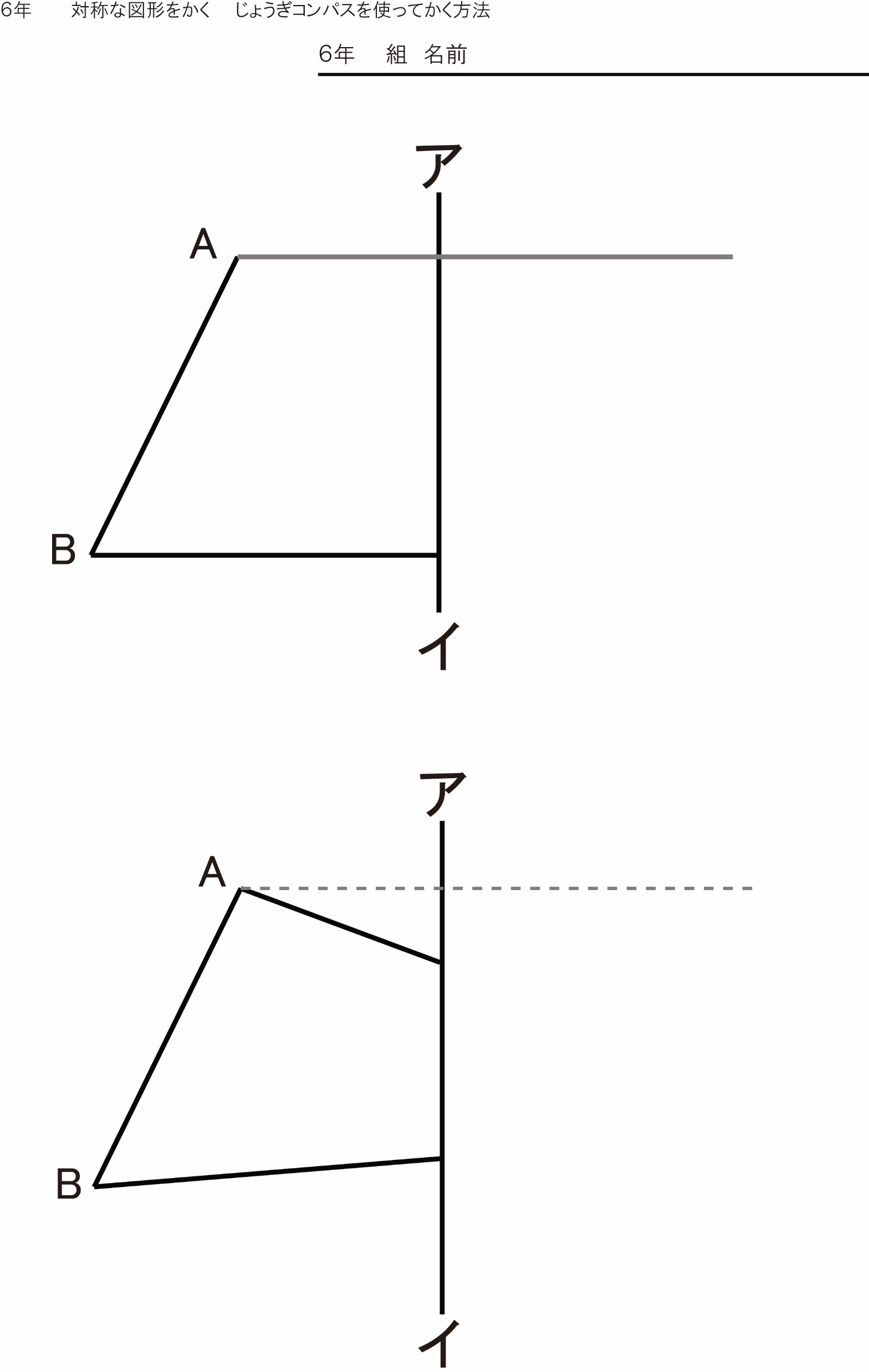 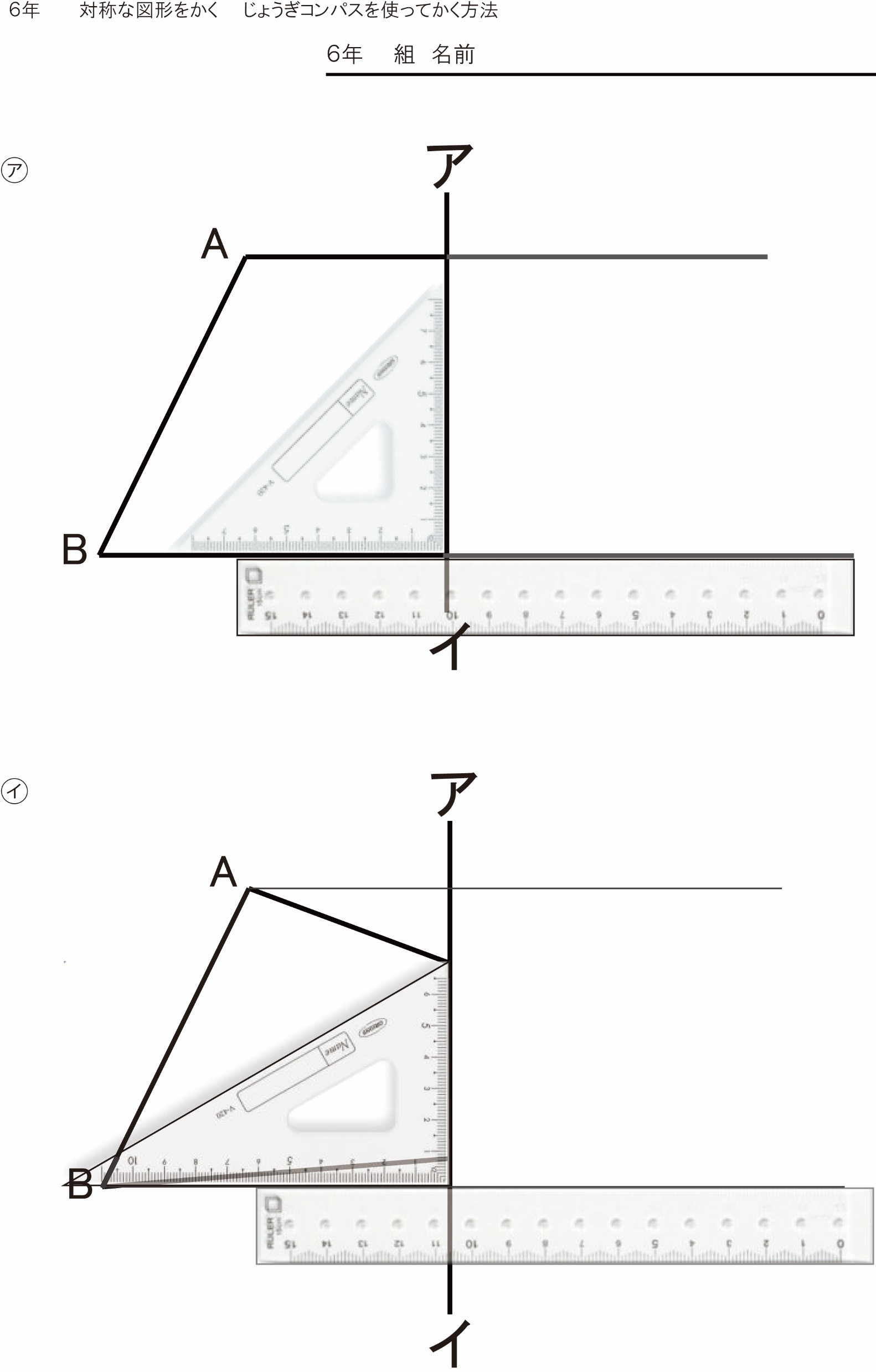 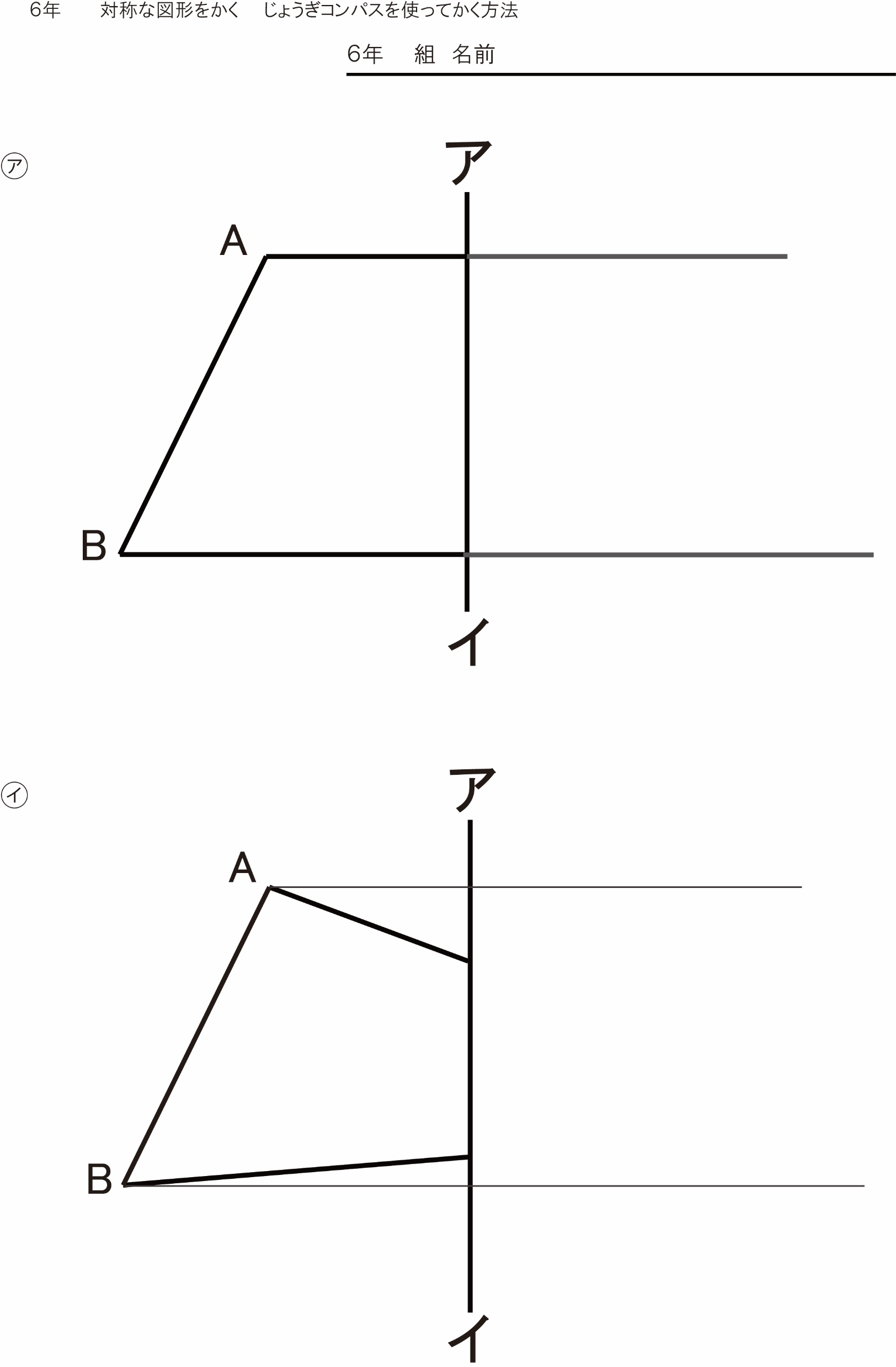 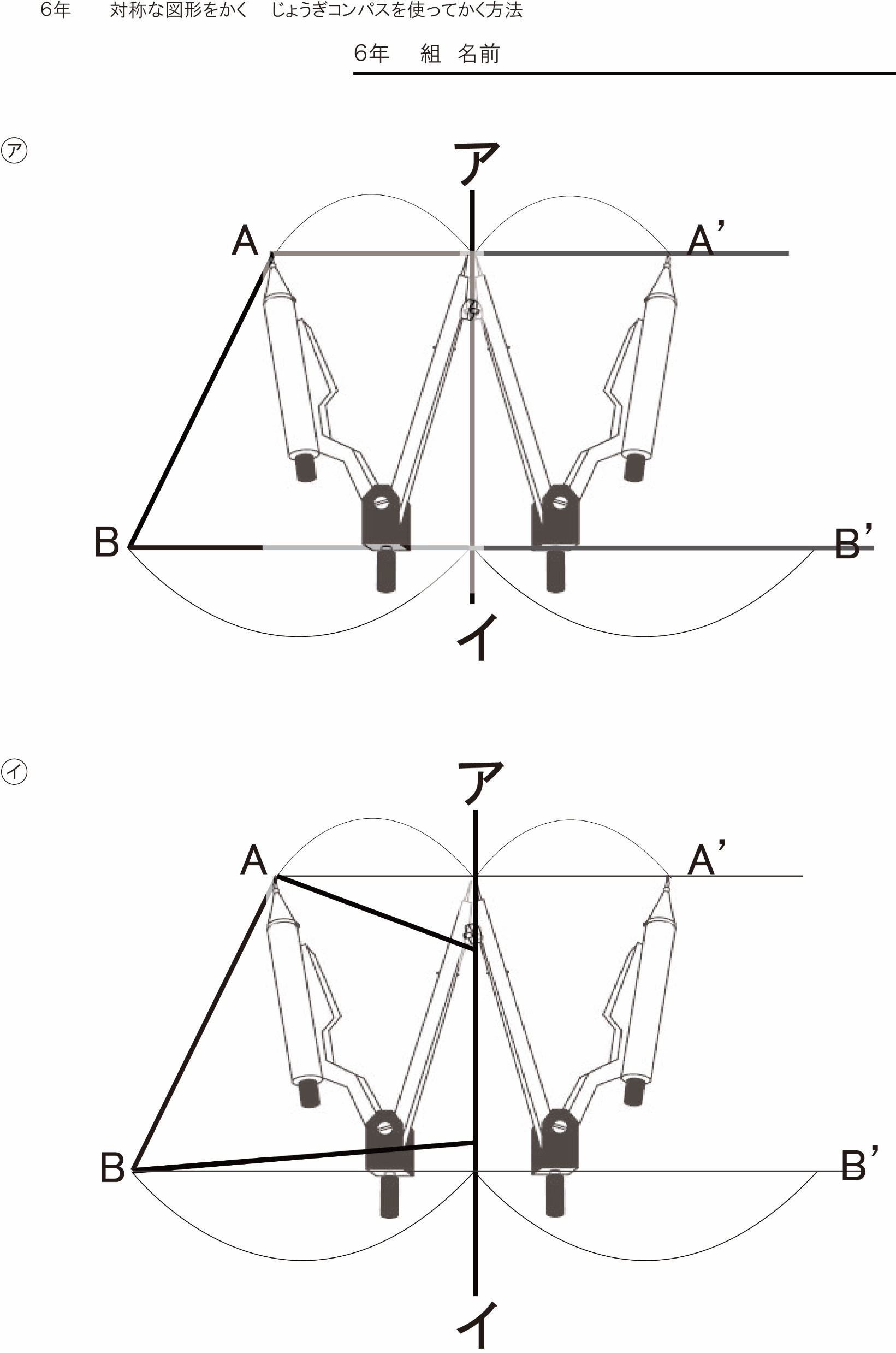 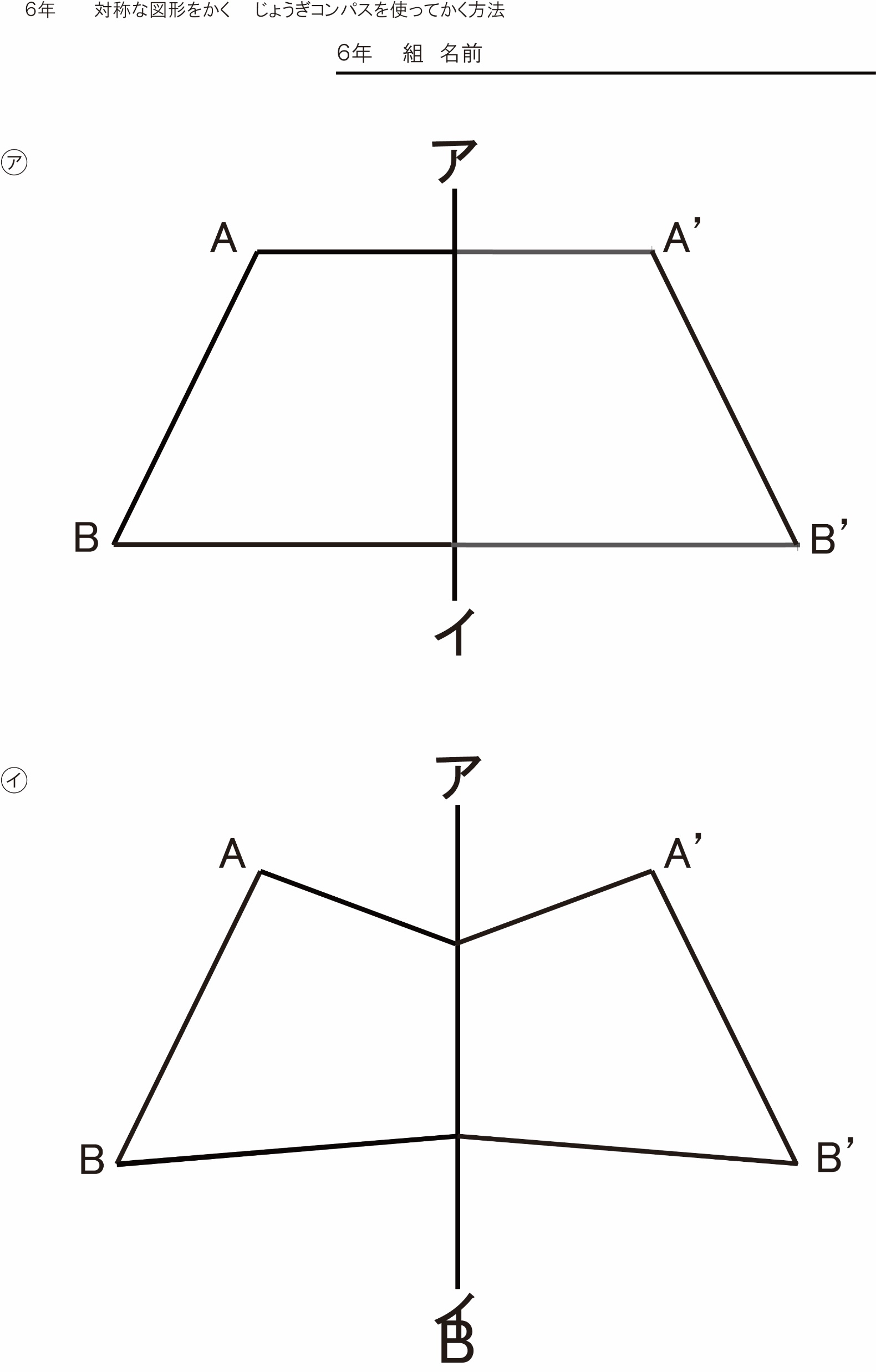